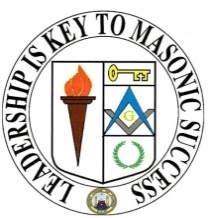 Entrenamiento de Liderazgo Masónico
RITUAL
Definición de Ritual
LA REAL ACADEMIA ESPAÑOLA DEFINE A LA PALABRA RITUAL DEL LATIN RITUĀLIS.

CONJUNTO DE RITOS DE UNA RELIGIÓN, DE UNA IGLESIA O DE UNA FUNCIÓN SAGRADA

CEREMONIAL 

QUE SE DESARROLLA A LA MANERA DE UN RITO
MOTIVO PARA UN RITUAL PRECISO
Página 19 del Monitor Masónico de la Florida bajo preservación dice:
Con el fin de preservar nuestras Ceremonias de la innovación, es esencialmente necesario que cada oficial las conozca a fondo, y una firme determinación debe existir entre la membresía a no admitir ningún cambio. Unas palabras aquí o allá no parecen por sí mismas de mucha importancia, sin embargo, por la frecuente repetición, nos acostumbramos a ellas, y así abrimos la puerta a males de más seria magnitud. No hay, y ni puede haber, ninguna seguridad, mas que en una rígida adherencia a las Antiguas Ceremonias de la Orden.
Cómo mejorar su Ritual
Código Masónico de la Florida o Cifrado Rojo 
Incluye todos los Tres Grados / otras ceremonias
Monitor Masónico de la Florida (Libro Azul)
Incluye Oraciones, Lecturas, Cargos, Funerales
Libro Combinado de trabajo del piso de la Florida
Libros abiertos de la Zona
El Instructor del Distrito.
Tradición vs. Prescrito
EL tratar de hacer los trabajos como esta prescrito pueden causar desarmonía en la Logia, si es así. ¿Cómo corregir esto?

"¿Qué debo hacer?"

Sugerencias

Recuerde su obligación.
SEA EJEMPLO
"Mantenga sagrado e inviolable los misterios de la orden ya que estos son para distinguirlo a usted del resto de la comunidad, y marcar su consecuencia entre los Masones."
Nuestro Ritual nos distingue del resto de la comunidad.
¿Cómo usted hace su ritual puede marcar su consecuencia entre sus Hermanos
¡Haga lo mejor que puedas!
Si no está seguro, pregunte.
"Amonestar con amabilidad."
PUBLICACIONES DEL RITUAL MASÓNICO DE LA FLORIDA
Código Masónico de la Florida o Cifrado Rojo 
Incluye todos los Tres Grados / otras ceremonias
Monitor Masónico de la Florida (Libro Azul)
Incluye Oraciones, Lecturas, Cargos, Funerales
APRENDA A SU PROPIO RITMO.
Este es un maratón, no una carrera corta.
Encuentre algo que le interese y estudie esa parte en particular hasta que lo memorice.
Sólo al intentarlo, usted se está mejorando a sí mismo en la Masonería.
Establezca metas realistas,  pero asuma retos 
Práctica, práctica, práctica, y luego recítelo en la Logia.
Únase a un equipo de Grado
RECUERDE
“Un Mason educado es un Mason dedicado”
PREGUNTAS O SUGERENCIAS
Pregunte Ahora